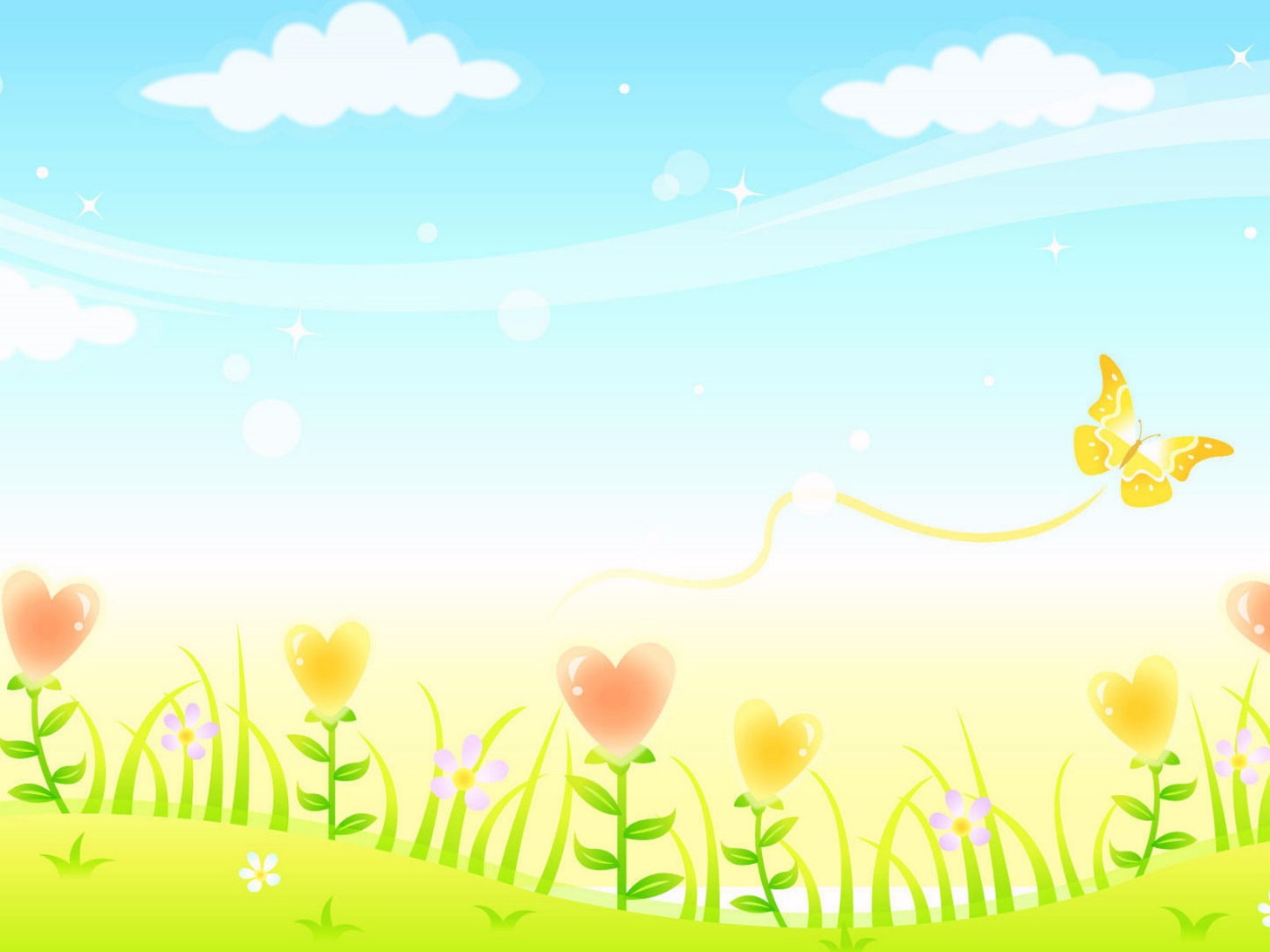 PHÒNG GIÁO DỤC VÀ ĐÀO TẠO QUẬN LONG BIÊN
TRƯỜNG MẦM NON THẠCH CẦU
PHÒNG GIÁO DỤC VÀ ĐÀO TẠO QUẬN LONG BIÊNTRƯỜNG MẦM NON THẠCH CẦU
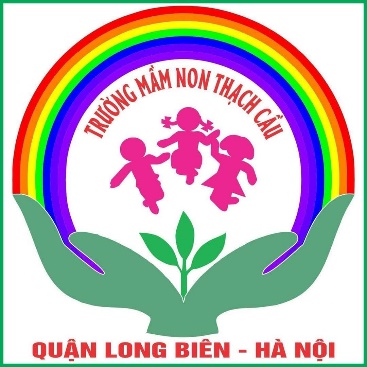 GIÁO ÁN PHÁT TRIỂN NHẬN THỨC
Chủ đề       : Những loại quả bé thích 
Đề tài         : NBTN Quả cam – Quả chuối
Lứa tuổi     : Nhà trẻ 24 – 36 tháng
Giáo án lĩnh vực Phát triển nhận thức
Chủ điểm : Gia đình 
Đề tài : Nhận biết tập nói Cam – chuối
Lứa tuổi : Nhà trẻ  ( 24 – 36 tháng tuổi )
Năm học : 2020 - 2021
Năm học : 2018 – 2019
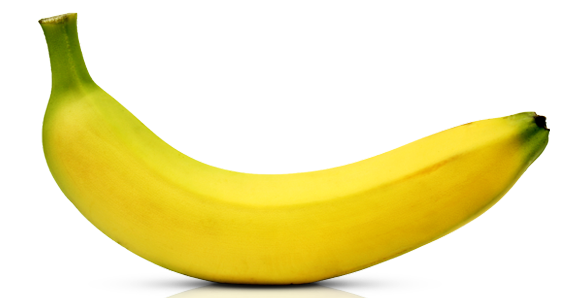 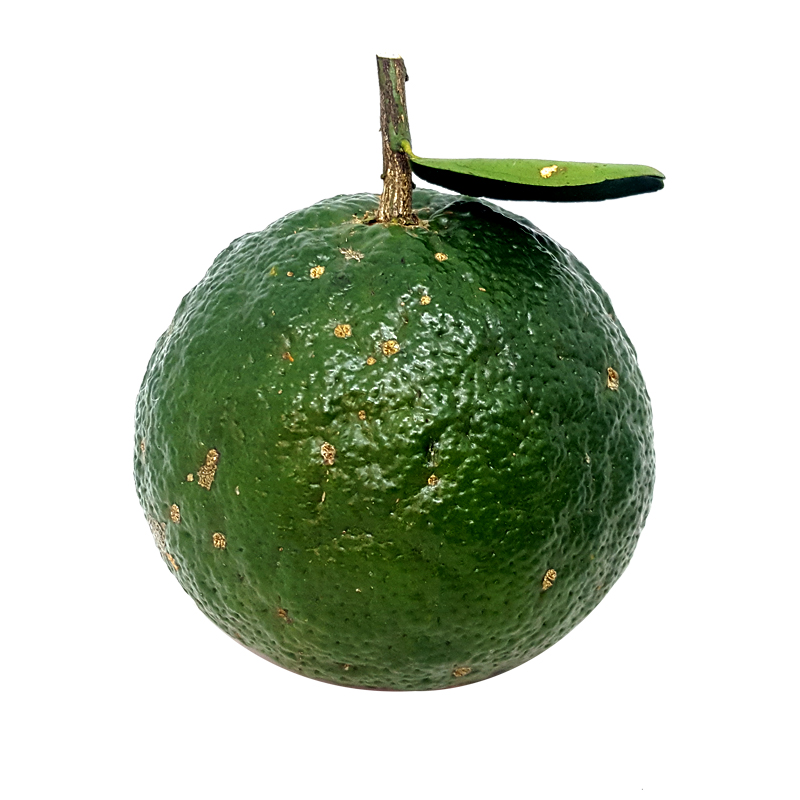 QUẢ CHUỐI
QUẢ CAM
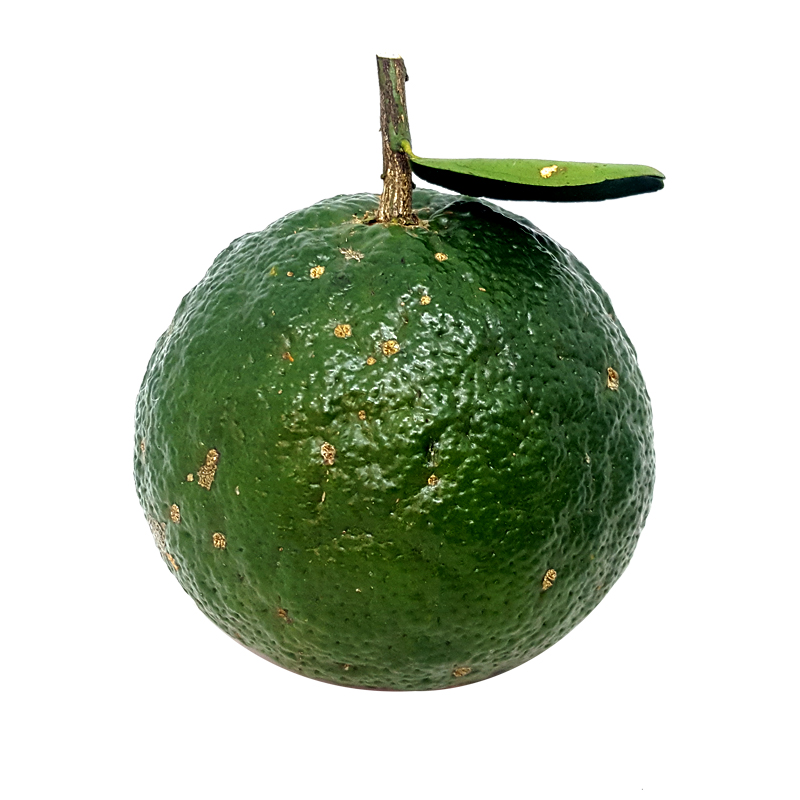 QUẢ CAM
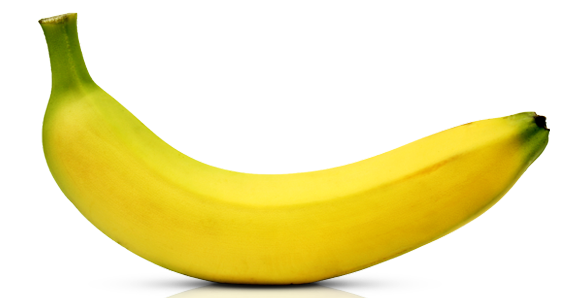 QUẢ CHUỐI
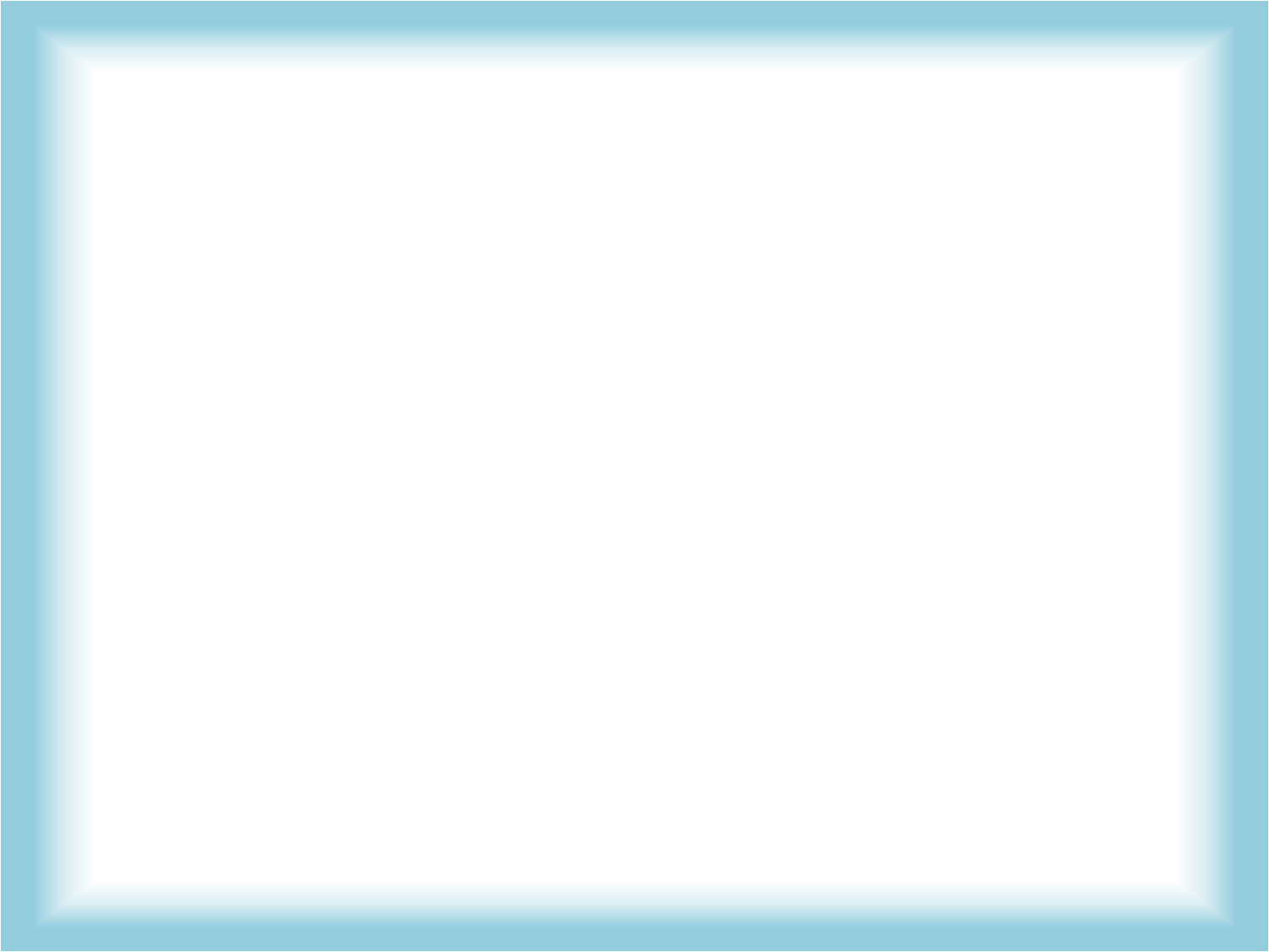 QUẢ TÁO
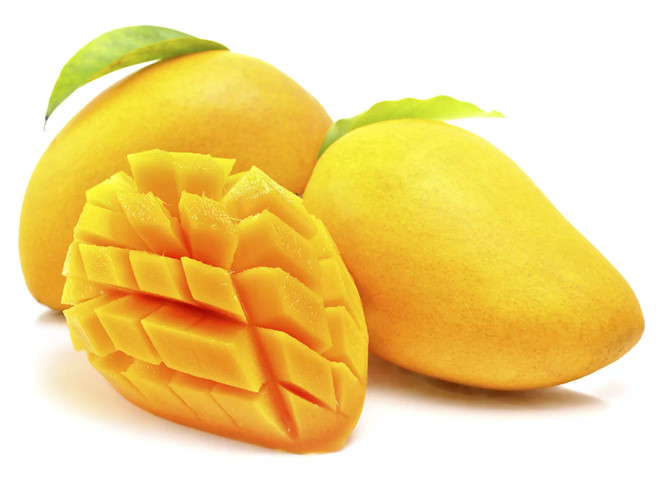 QUẢ XOÀI
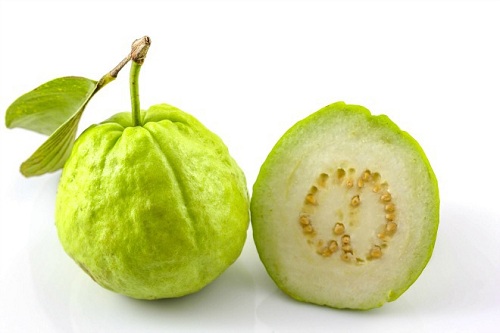 QUẢ ỔI
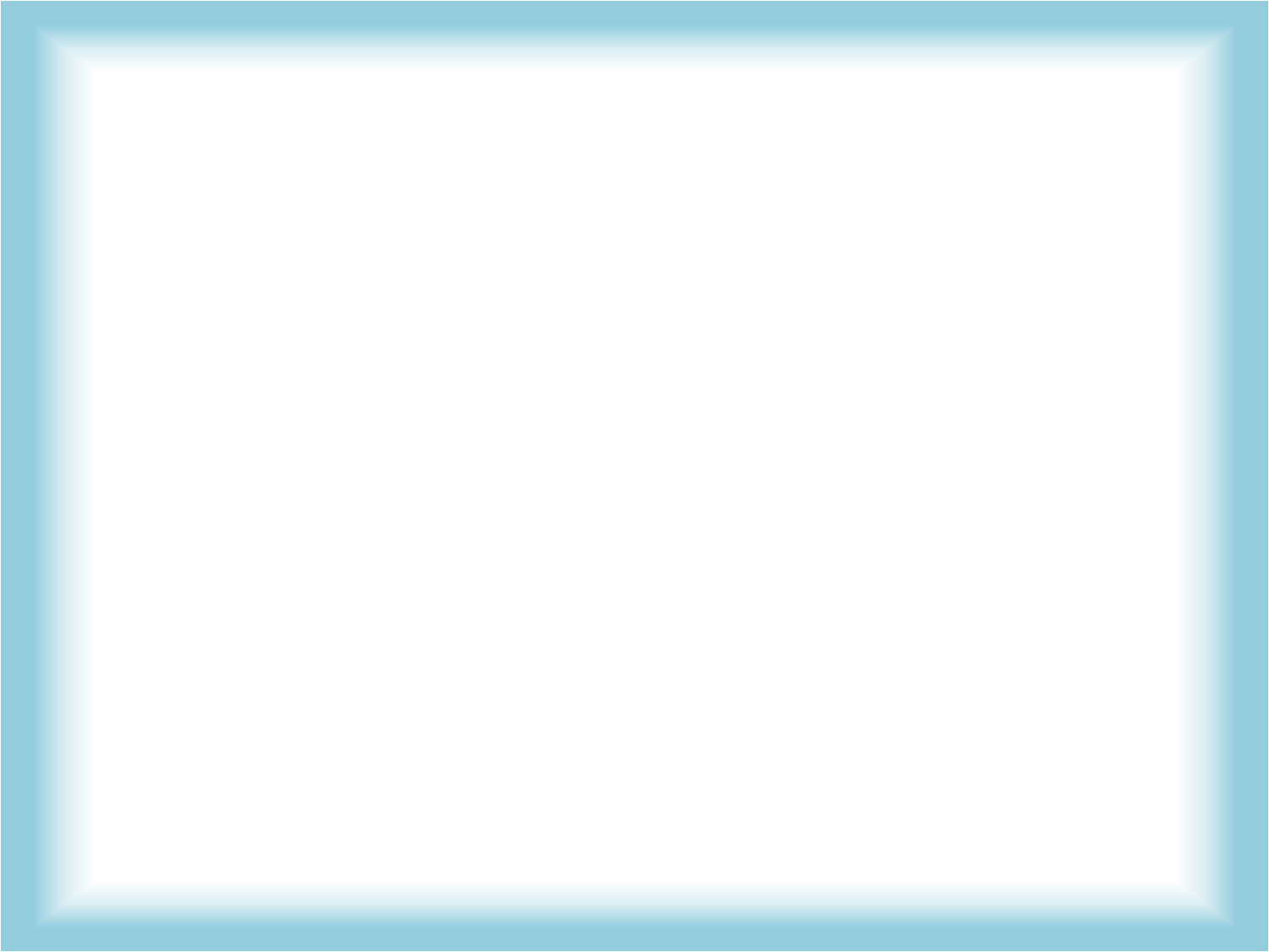 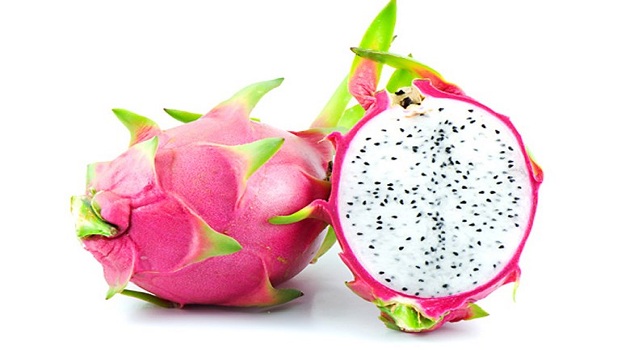 QUẢ THANH LONG
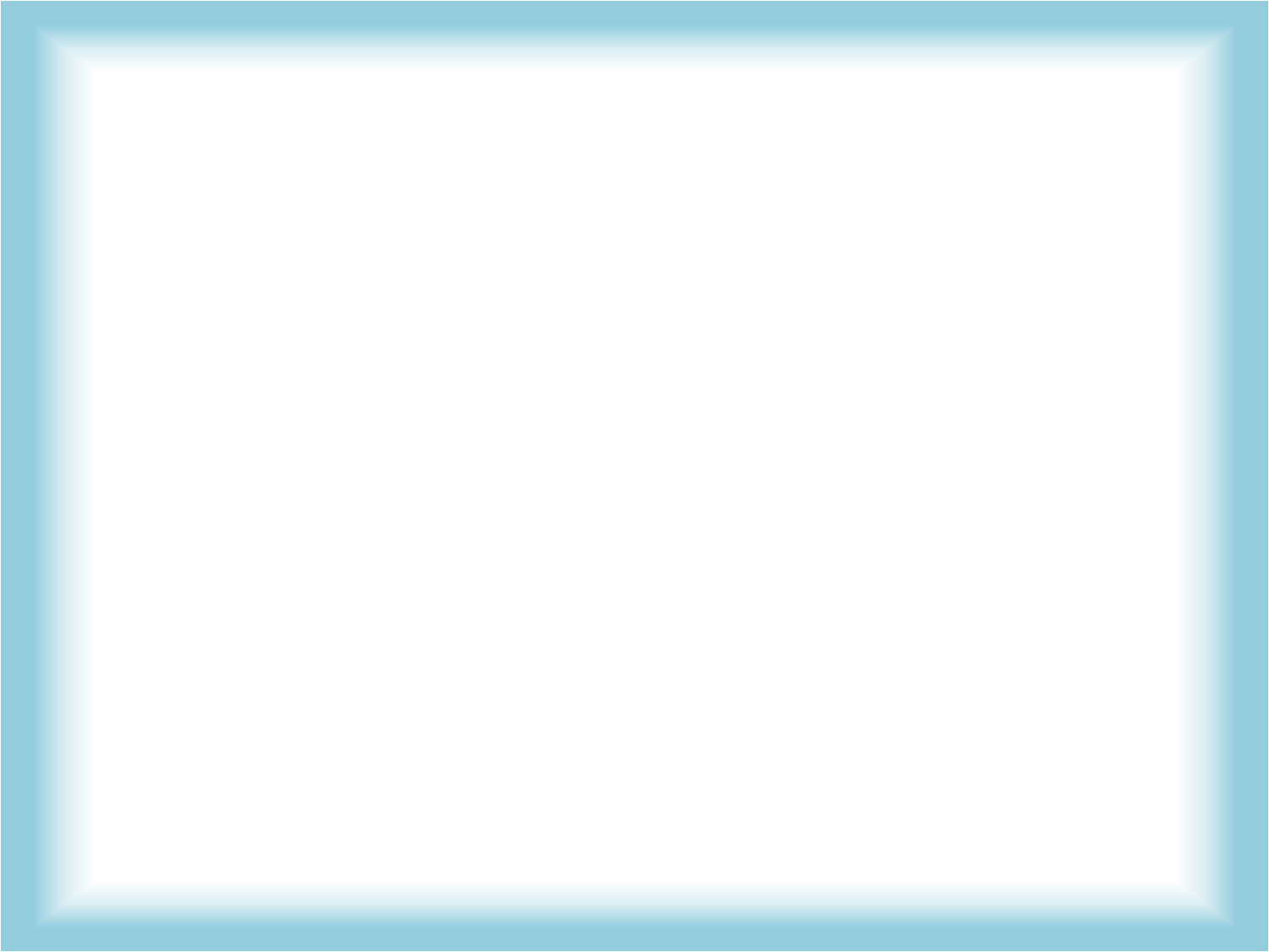 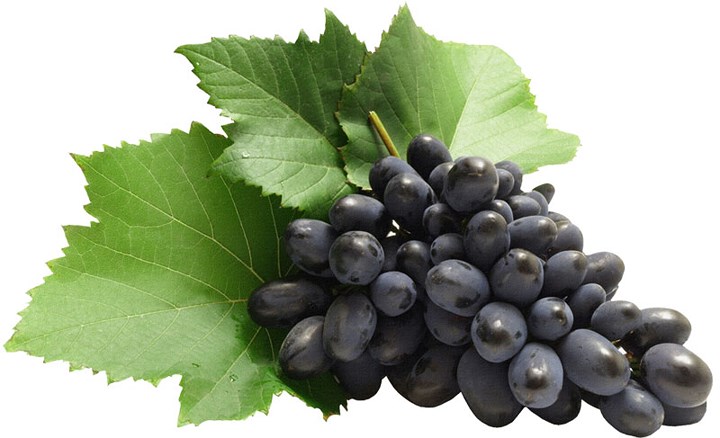 QUẢ NHO
PHÒNG GIÁO DỤC VÀ ĐÀO TẠO QUẬN LONG BIÊNTRƯỜNG MẦM NON THẠCH CẦU
Giờ học đến đây là kết thúc, kính chúc các cô giáo mạnh khỏe – hạnh phúc !